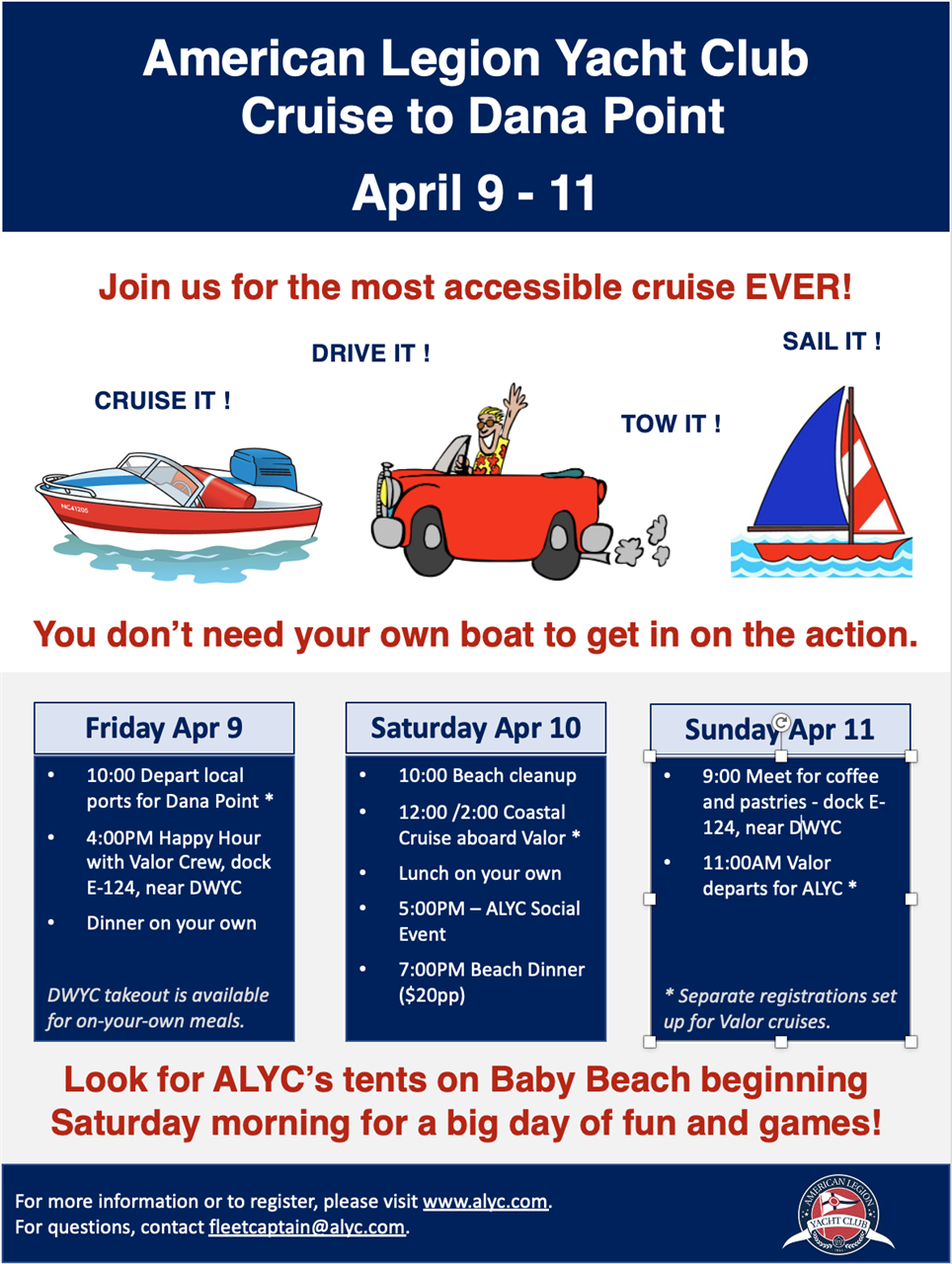 April 8-10, 2022
Saturday  April 9
Friday April 8
Sunday April 10
10:00 Beach Clean up
10:00-4:00 ALYC Tent at Baby Beach (Bring your own chair)
10:00-2:30 2-Valor whale watching tours
12:00-2:00 Paddleboarding5:00-6:00 Happy hour ALYC Social and wine tasting onboard Valor at guest docks
6:00- Dinner at Dana Point West Yacht Club.
10:00 AM Valor leaves ALYC for Dana Point Harbor
5:00 PM BYOB Drinks/ Social get together on Valor
Dinner on your own
9:00 AM Coffee and Pastries aboard Valor
1:00 PM Valor leaves for ALYC

 (approx. 3:00pm return)